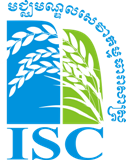 FWUC management evaluation methodology
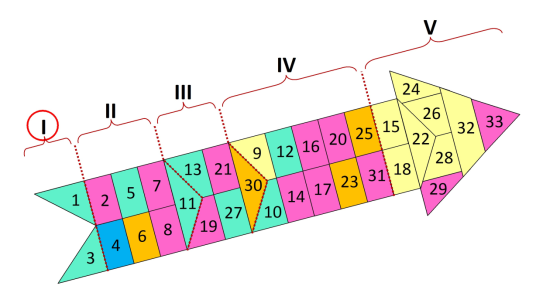 based on a criteria method
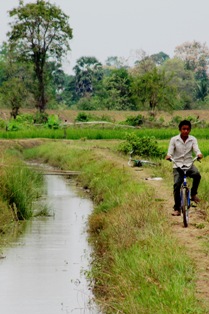 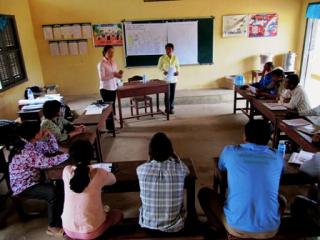 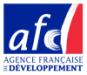 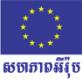 What to evaluate?
The FWUC capacity to undertake their main tasks:
 Operation
 Maintenance
Communication  and relationship with farmers and other stakeholders
 Financial management / ISF collection
 Sustainability

But only for schemes where infrastructures are operational, water is available at plot level and conflicts between users are manageable.
Why to evaluate FWUC management?
Identify practical problems faced by committee
Teach FWUC committee about what they are supposed to do or to achieve
Control that the FWUC is doing what it is suppose to do
Define priorities for improvement
Identify needs in term of external support
Compare FWUC together in a sector approach
How to evaluate?
Excellent
Good
OK but to improve
Very weak
Non existent
Participatory process: local stakeholders evaluate themselves 
Based on pre-defined criteria, so they can be compared
Support team ask detail questions for people to think about what they do or not, what they can do or not
5 levels / criteria: 3 levels successful and 2 level not successful
Two sub-groups contradict each other
Farmers and village chief
FWUC committee, Commune chiefs & Pdowram

Compare point of views from different stakeholders
Classification in categories to compare FWUC and for summary purpose
Arrow presentation to facilitate global review by farmers
Procedure
Duration: from 3 to 6 hours
3h for FWUC with limited activities
6h for FWUC with high level financial management
Participants (10-15 people)
FWUC committee members (3-5)
Commune chiefs (1-3)
Village chiefs (3-4)
Farmers (1-3)
PDOWRAM staff in charge (0-1)
Facilitators (2-4)
1 ISC staff
1 MOWRAM - FWUC Department staff
1 Farmer & Water Net representative
1 project staff if any project supports the FWUC
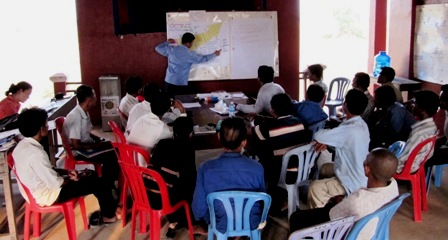 Procedure
Step 1: 	Presentation of the evaluation  objectives and process
Step 2: 	2-3 sub-groups discussion (~5 people / group): review 33 criteria
Step 3: 	Discuss each criteria position in plenary session and draw the arrow
Step 4:	Presentation of results, FWUC category and discussion on priority for  					improvement
33 criteria
Criteria for institutional organization
Criteria for ISF collection
Arrow representation
6 FWUC categories (0 – V)
Results for FWN
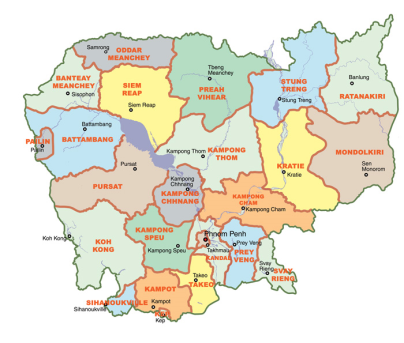 Discussion on priorities for improvement
Some limits of this evaluation method
Based on the understanding and experience of local stakeholders (may hamper comparison with other FWUC)
Not adapted for FWUC with limited or no activity, where there is only “infrastructures”
Not all criteria are relevant for small FWUC based on farmers’ participation only, without formal organization. 
No criteria on popular issues for development agencies such as gender, environment (in order to keep it focused on the main practical problems)
Not all issues are considered: it should not replace a full detailed evaluation -> not adapted for “feasibility 					 studies”